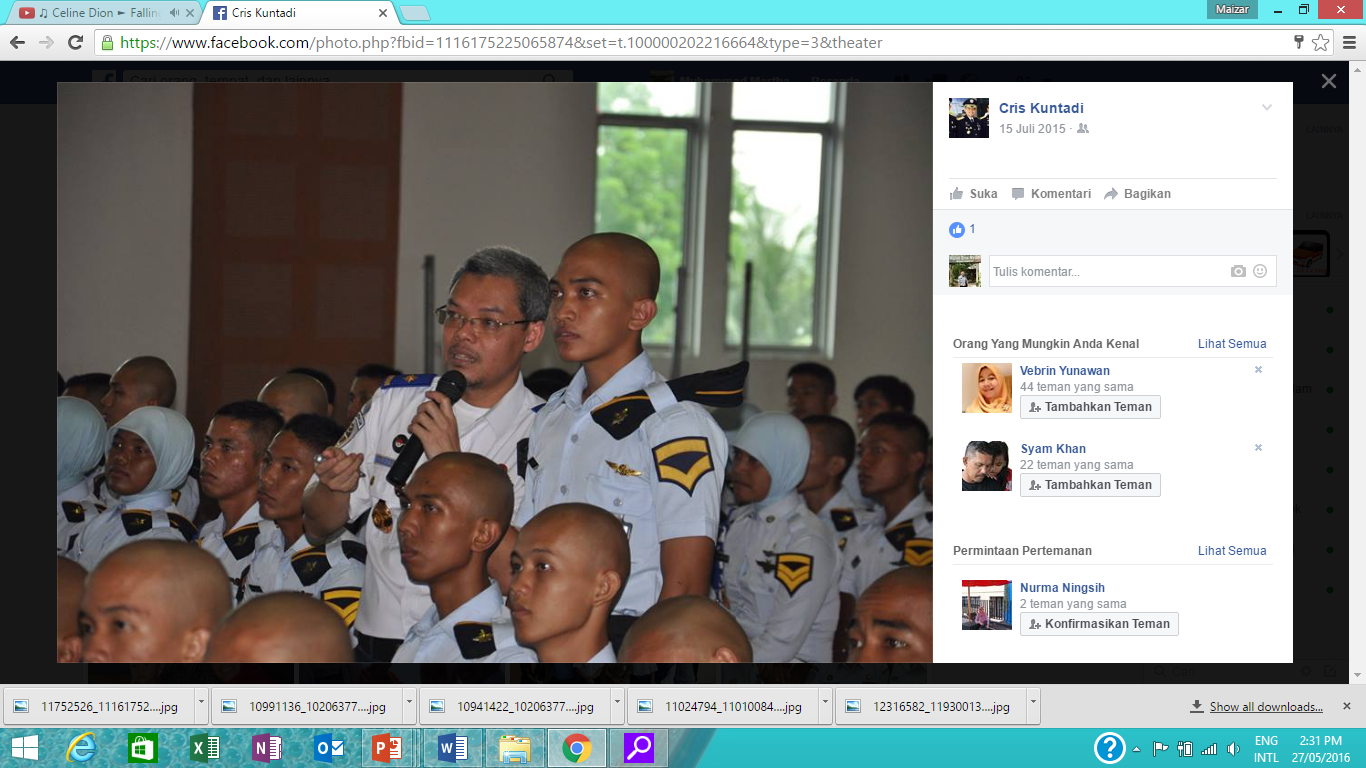 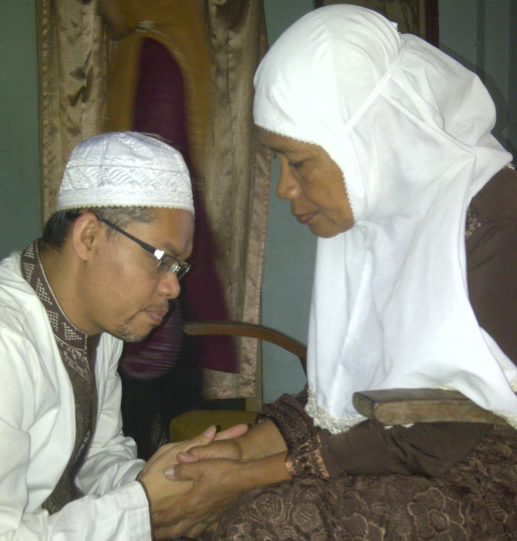 Lahir: Banyumas, 24 Juni 1969
Riwayat Jabatan:
2014	Kepala Perwakilan BPK RI Provinsi Jawa Tengah
2010	Kepala Pusdiklat BPK RI

Pendidikan:
Doctor in Business Administration Unibraw (2007-9)
MM UGM & Erasmus Universiteit Rotterdam (1998-2000)
FE UI-Akuntansi (1993-6) & STAN (1988-91)

Dosen/pengajar: 
STAN, UI, Undip, Unpad, Unand, STIA LAN, Unsri, Untan

Organisasi:
Anggota Dewan Pengurus Nasional IAI (2010-2018)
Anggota DPN Asosiasi Auditor Internal Pemerintah Indonesia (AAIPI)
Ketua Komite Etika AAIPI (2015-2018)
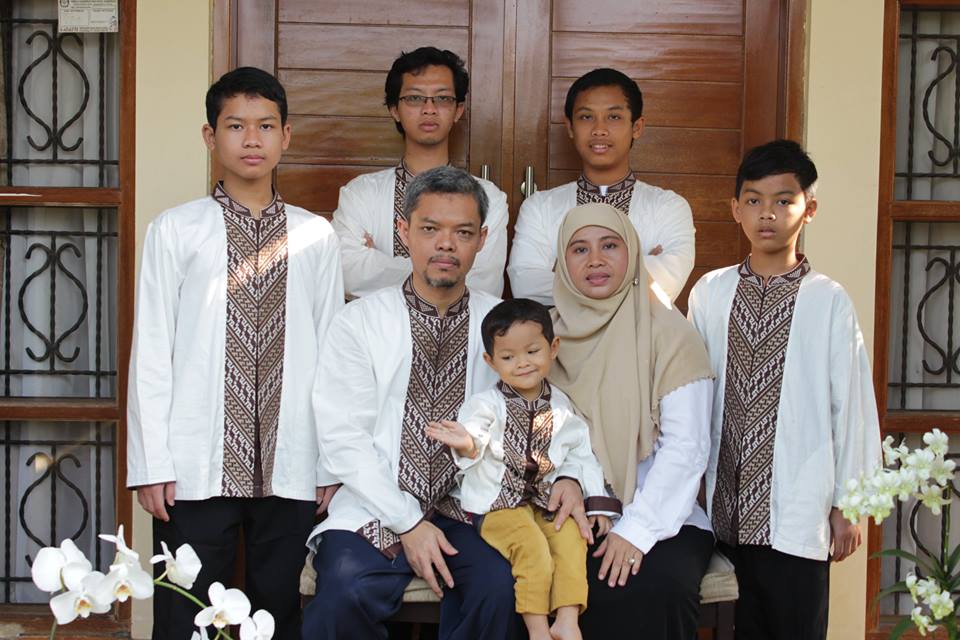 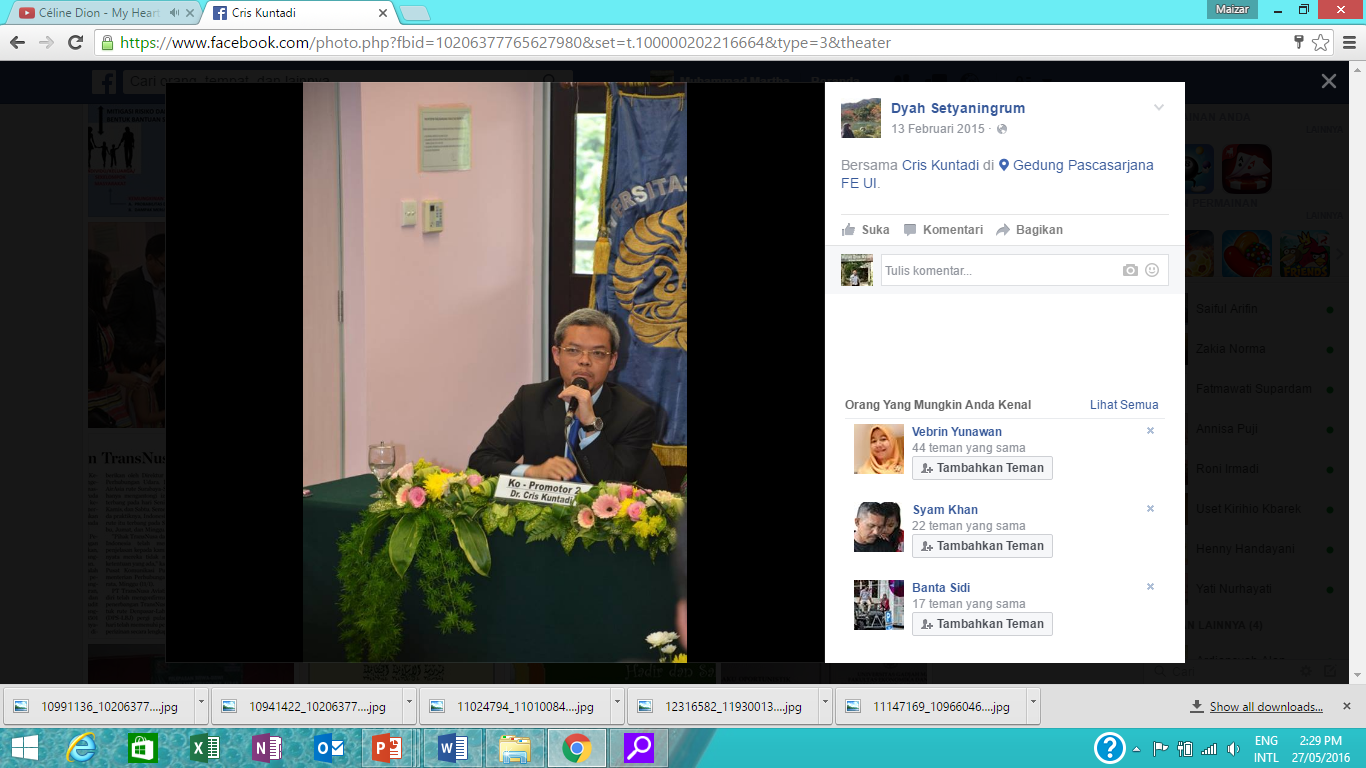 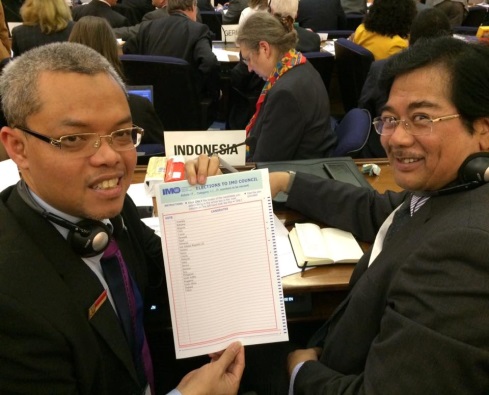 GCG
Kemenhub
INSPEKTUR JENDERAL
KEMENTERIAN PERHUBUNGAN
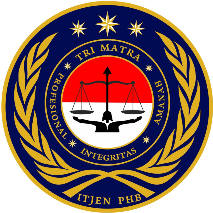 Dr. Cris Kuntadi, SE, MM, CA, CPA,  QIA, FCMA, CGMA, Ak.
12 Juni 2016
New Public Management (Hood, 1991)
pendekatan memoderenisasikan kebijakan-kebijakan  
pola pengelolaan berorientasi pada pasar (outcome)
meningkatkan cost-efficiency bagi pemerintah

NPM Kemenhub?
Prinsip Tata Kelola Sektor Publik
Tata kelola Kemenhub?
World Governance Indicators by World Bank
Modernisasi Kebijakan
Pengelolaan PNBP  mengubah satker menjadi BLU, online system (Simponi), pengawasan Itjen, revisi PP PNBP, konsesi, dll. 
Hasilnya: PNBP 2014, 2015, Angg 2016: Rp2,01 T, Rp4,29 T, Rp9,50 T
Perijinan online: SRUT, pendaftaran dan sertifikasi aircrew/ABK, 
Itjen: survei kepuasan auditee, IACM, telaah sejawat, sertifikasi ISO 9001:2008, Sikencur
E-Procurement, e-catalog, job bidding
Orientasi kepada Masyarakat (Outcome)
Subsidi (perintis)  angkutan darat, laut (orang dan barang/ternak), kereta, udara, angkutan lebaran
Call center 151 
Simadu (Sistem Manajemen Pengaduan)
Ramp check sarana transportasi
Cost Efficiency
Reviu HPS atas paket pengadaan oleh Itjen
Pemantauan TLHP/TLHA secara ketat
Pemastian outcome
Rasionalisasi/kewajaran biaya (bangunan, pengerukan,  perjalanan dinas, dll)
capaian GCG kemenhub …(1)
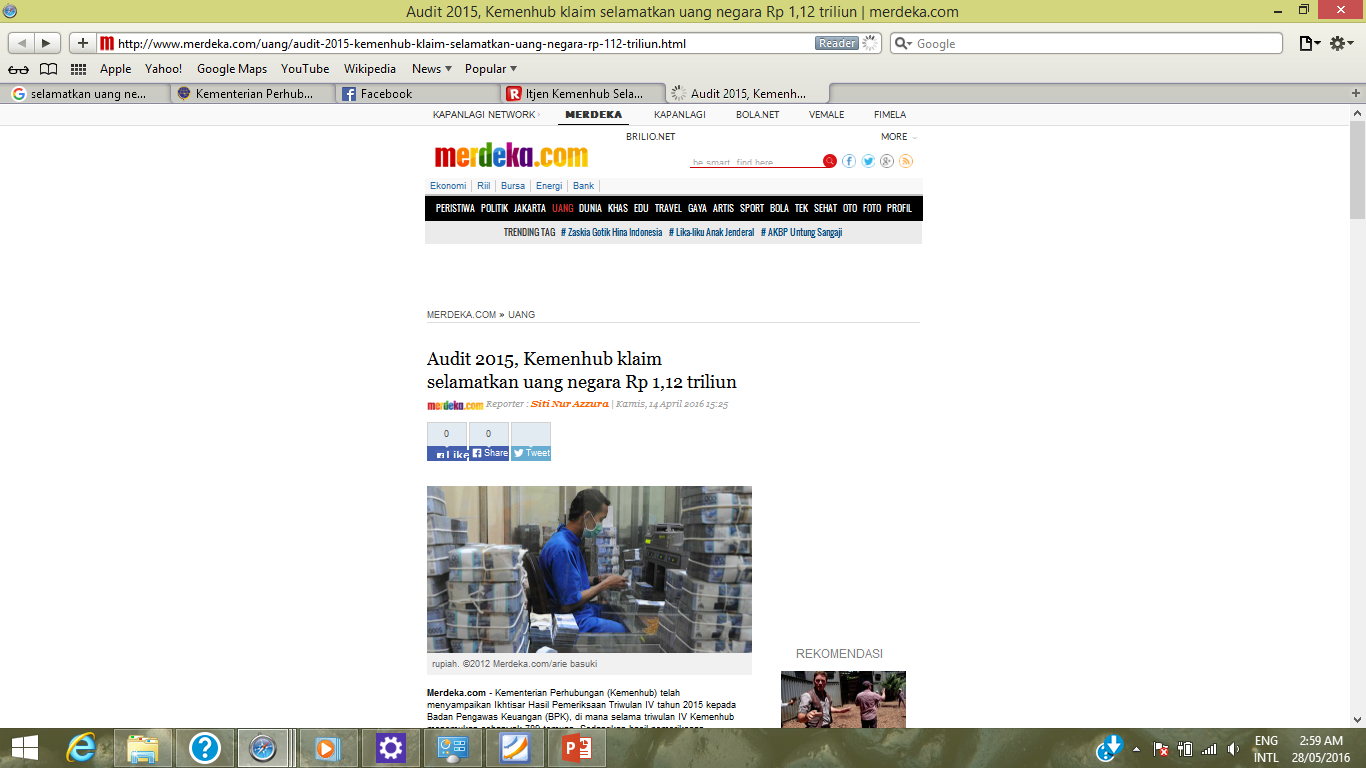 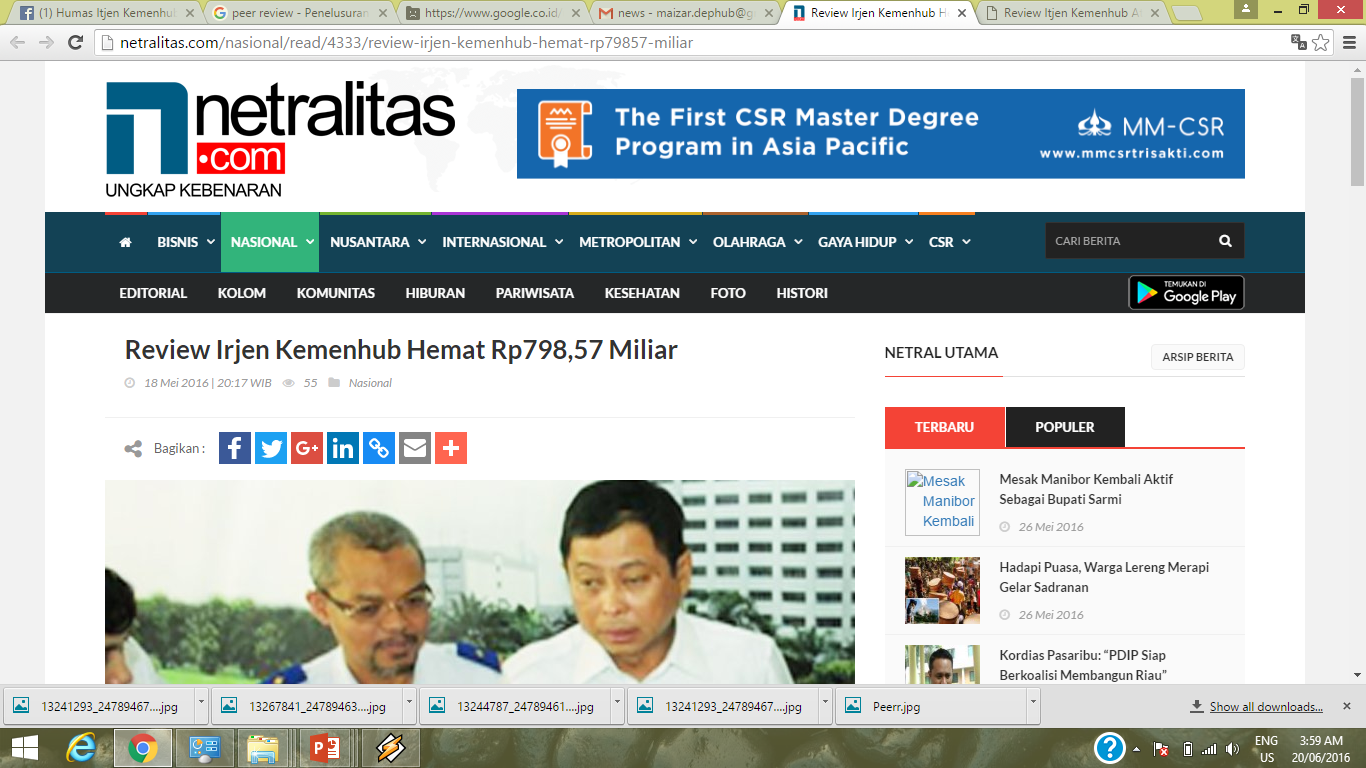 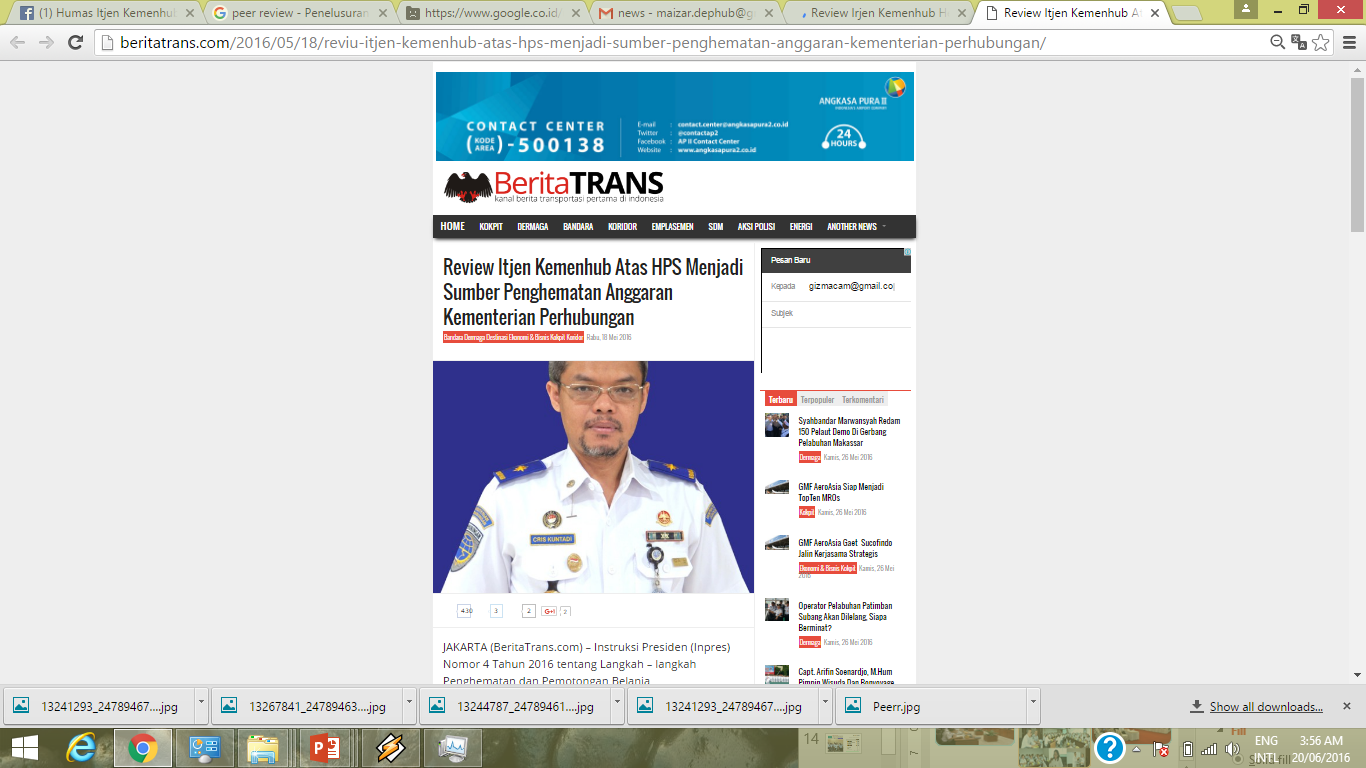 [Speaker Notes: Berita 1 diganti (jangan yang “klaim” tapi wow]
capaian GCG kemenhub …(2)
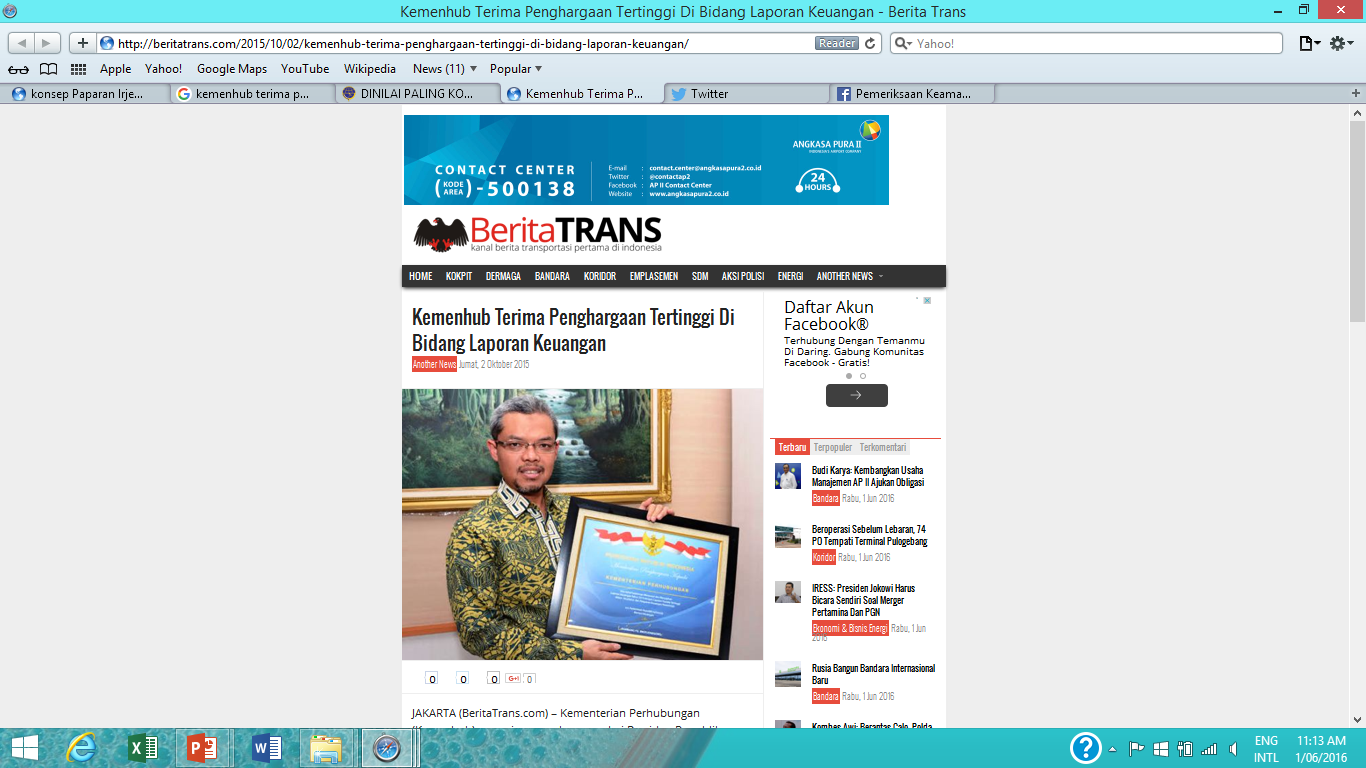 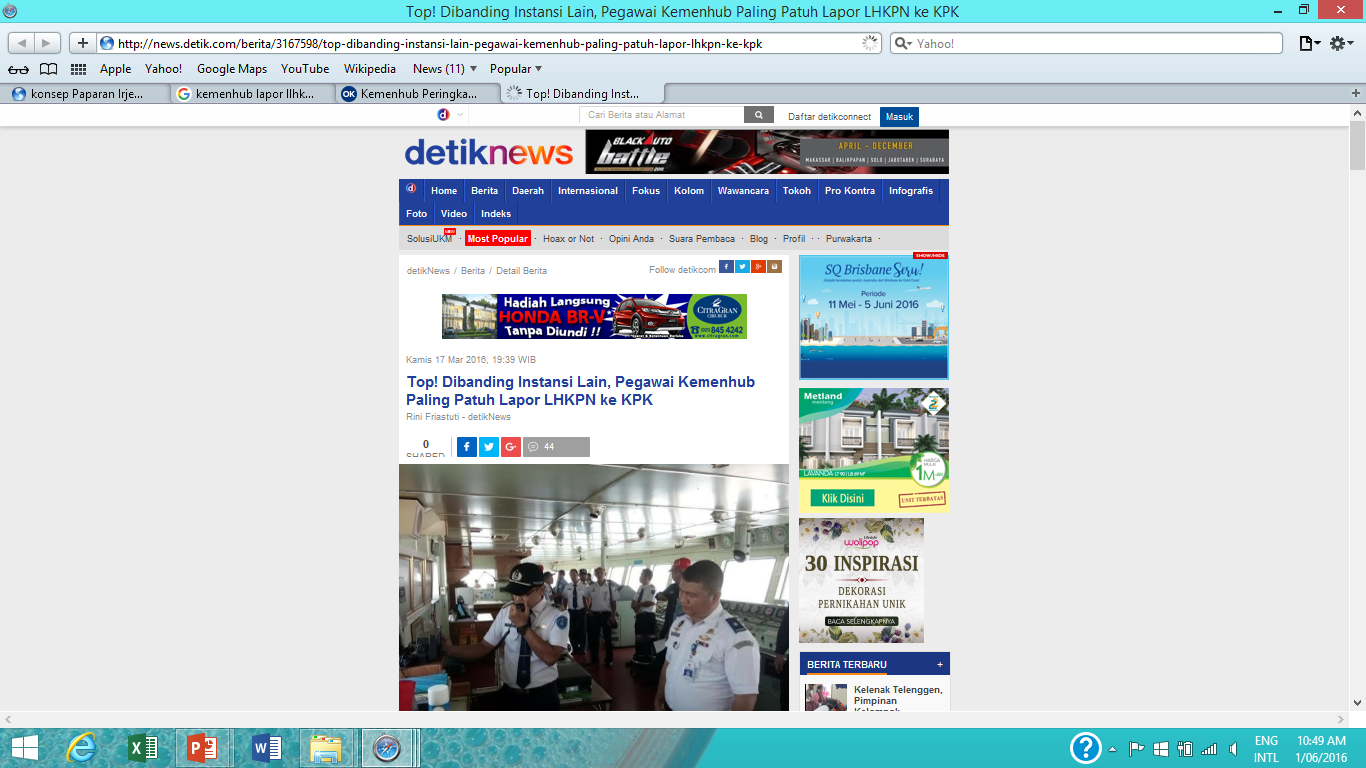 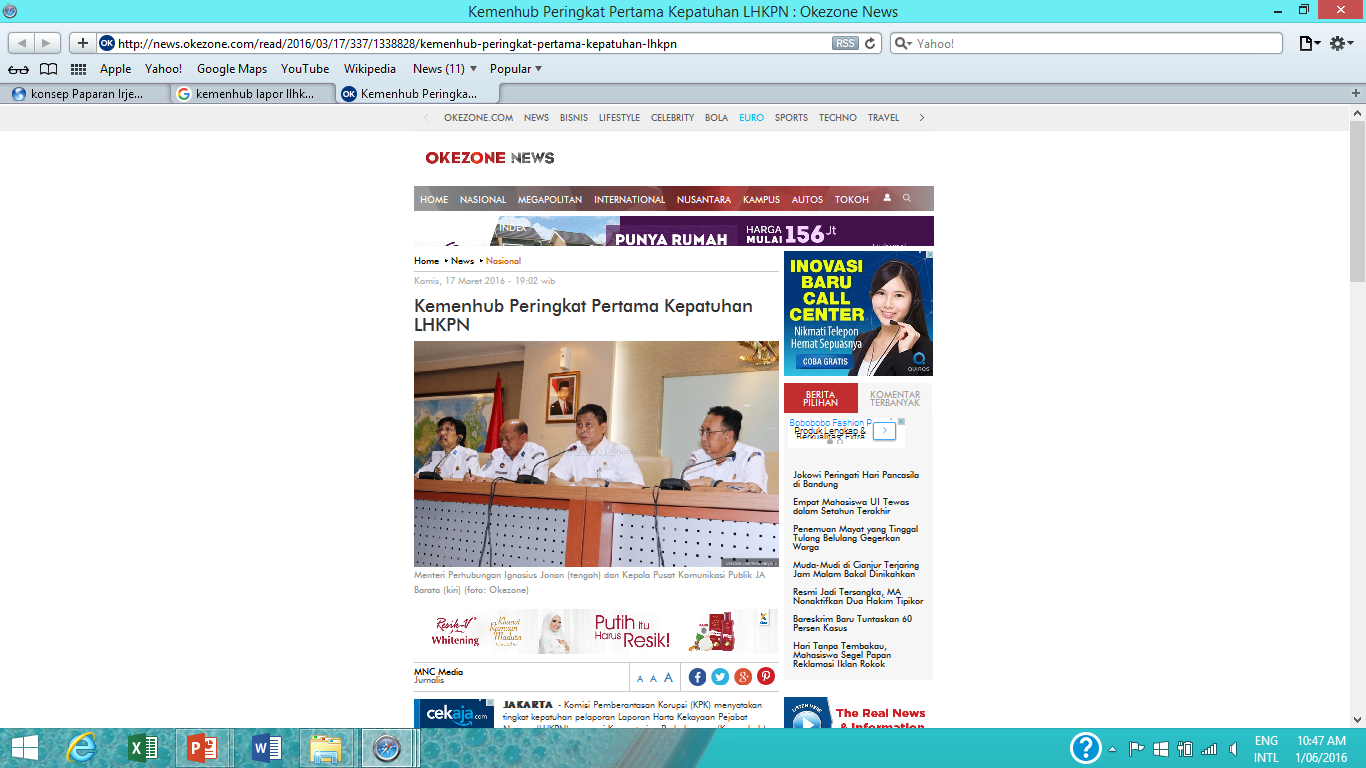 [Speaker Notes: Kepatuhan LHKPN cukup satu berita saja
Tambahkan capaian TLHP]
capaian GCG kemenhub …(3)
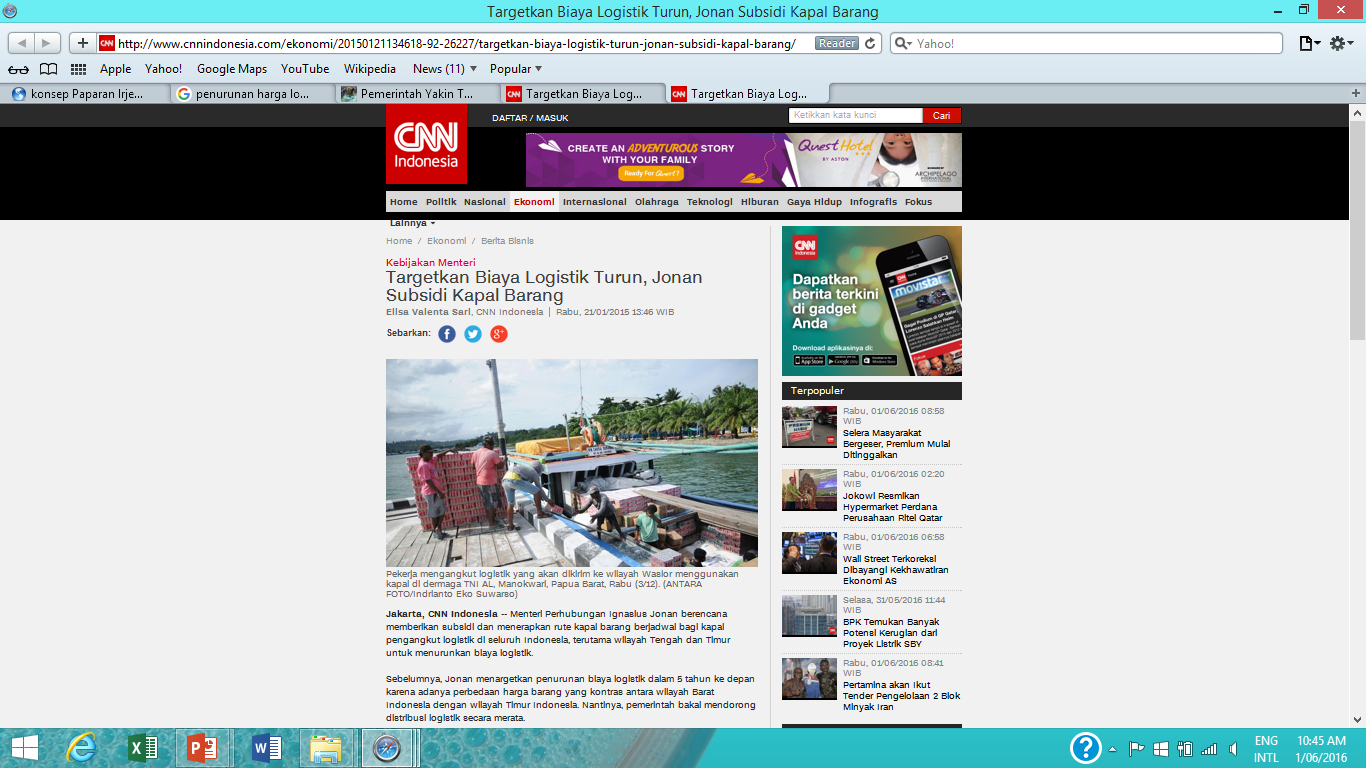 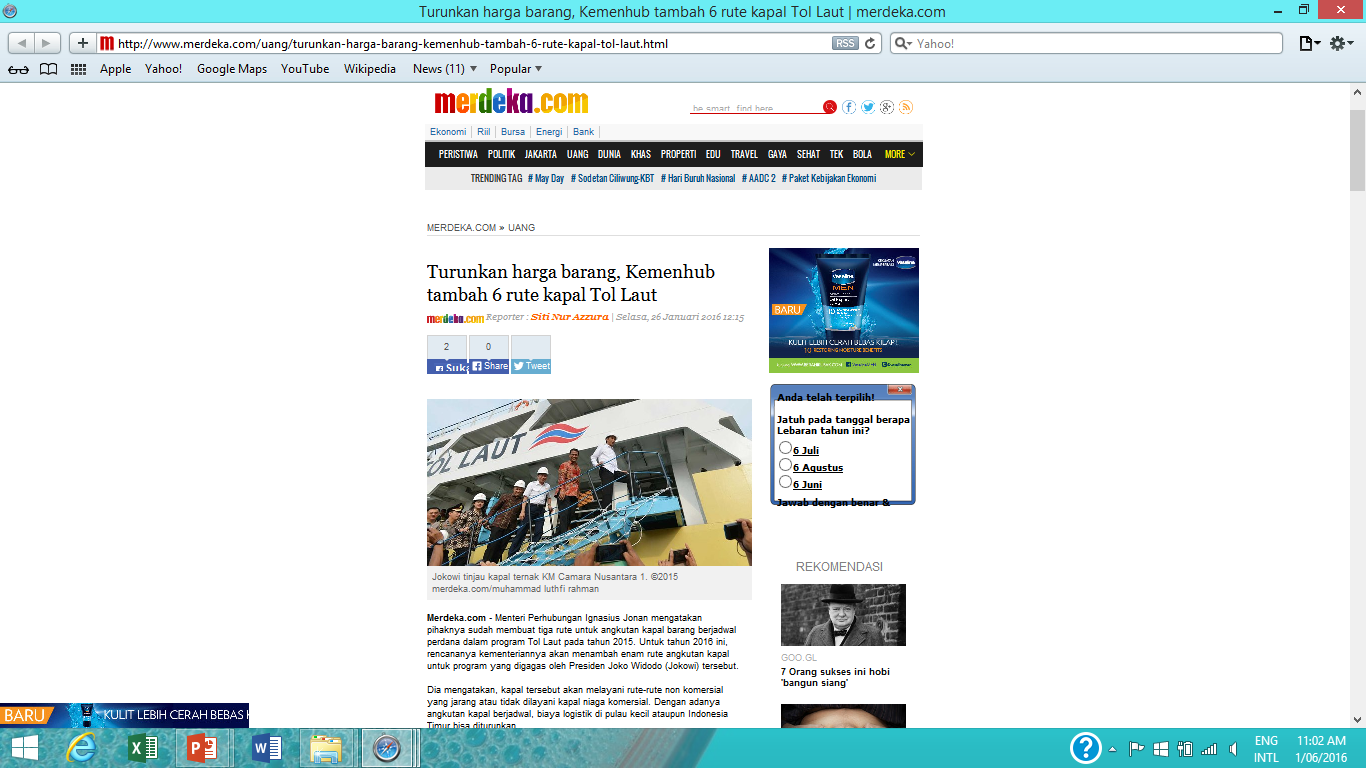 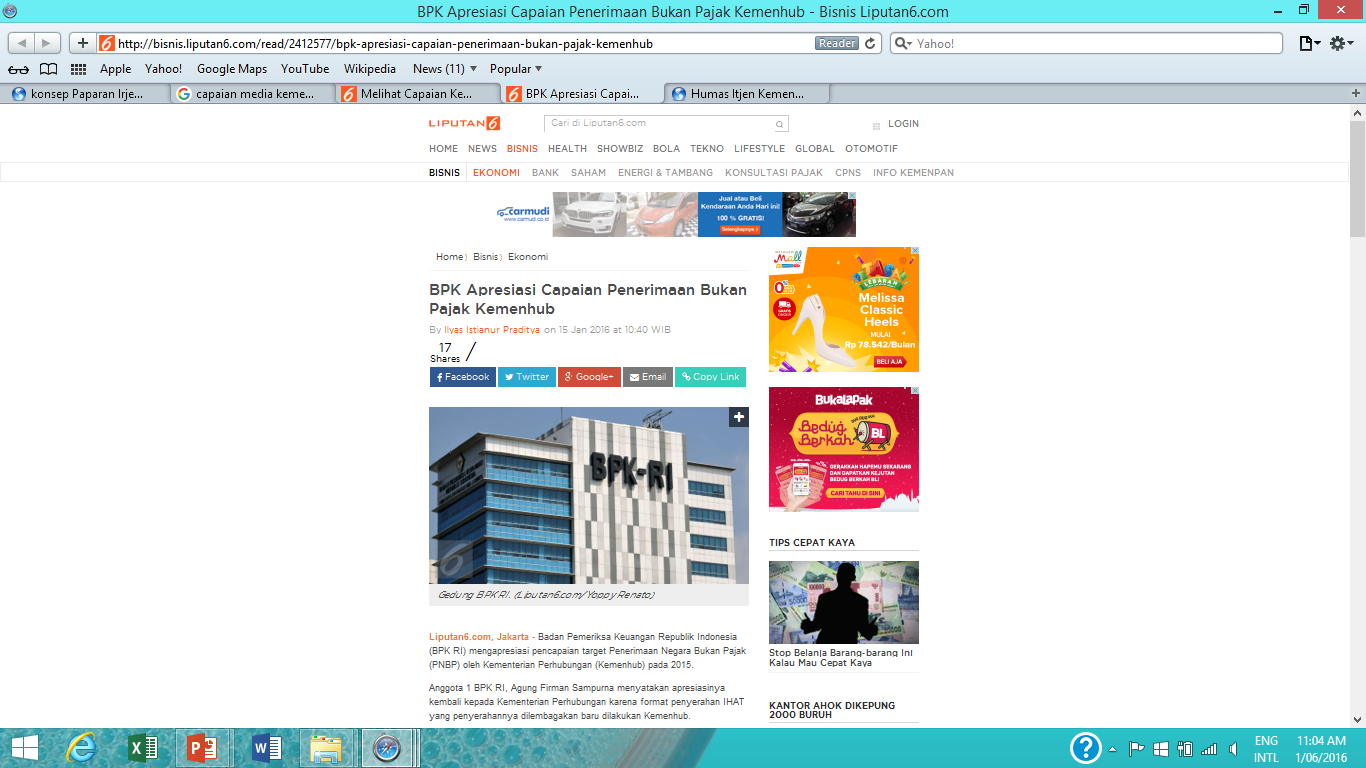 capaian GCG kemenhub …(4)
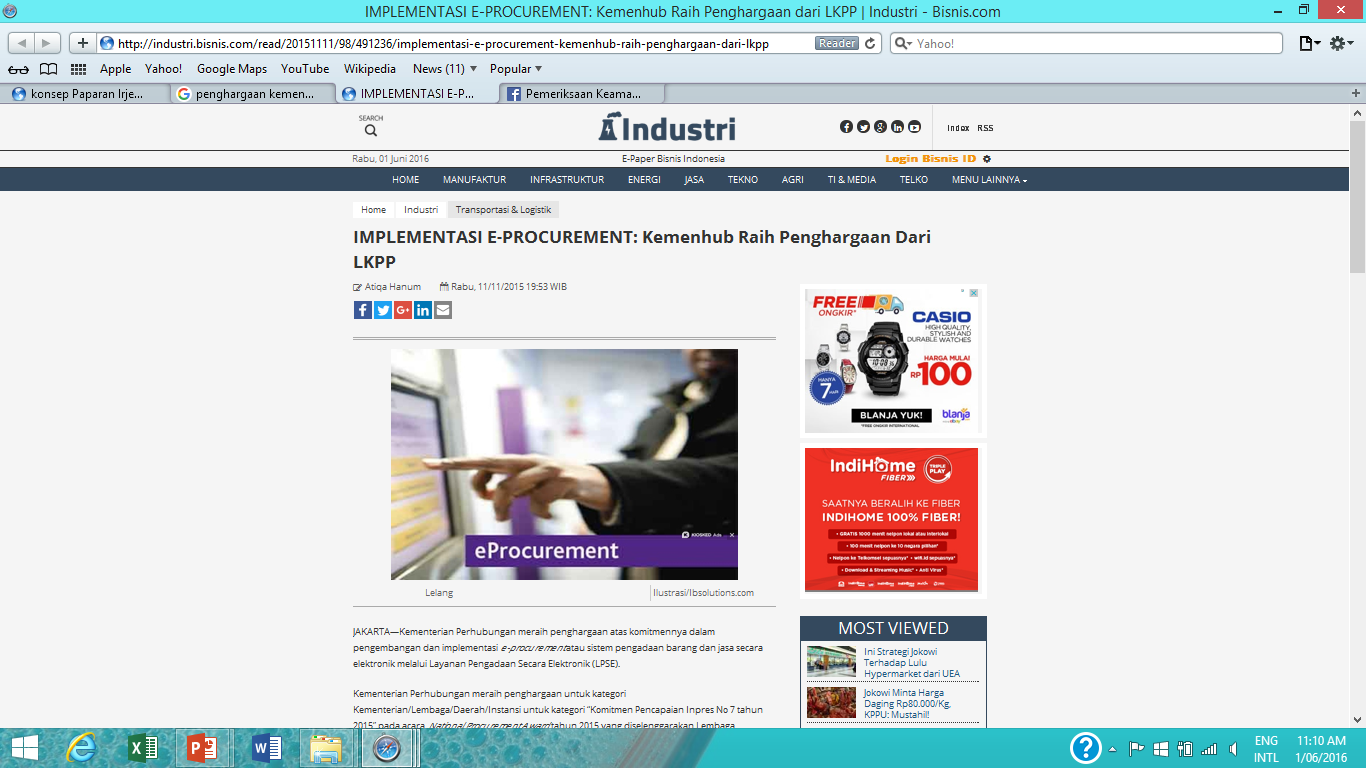 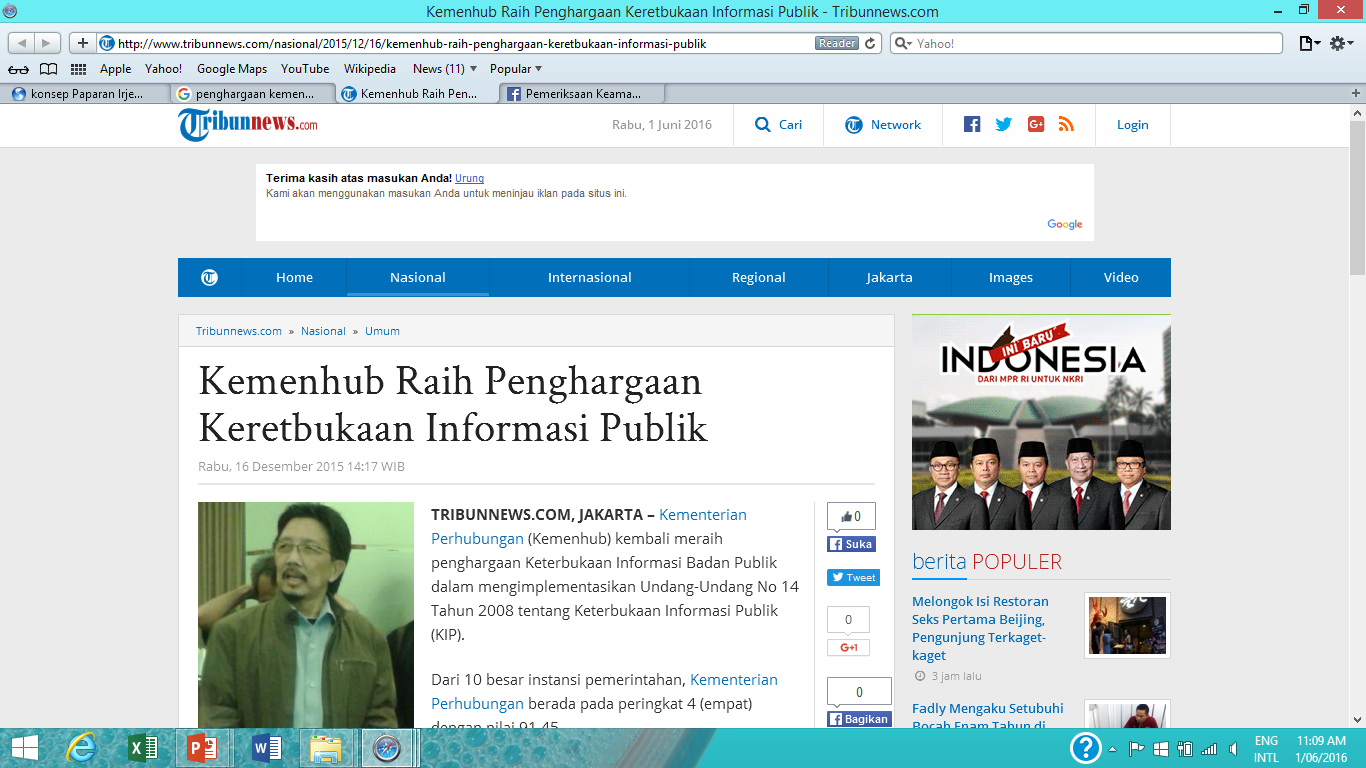 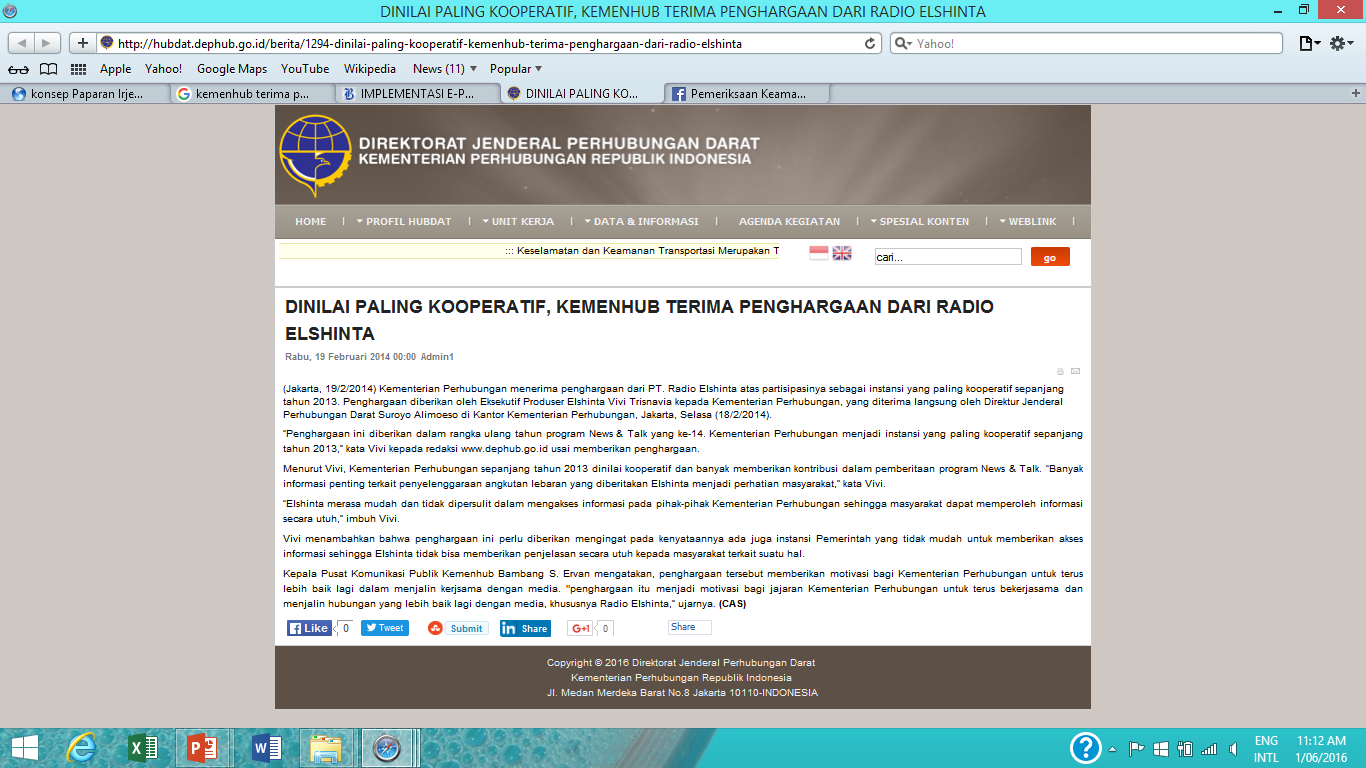 capaian GCG kemenhub …(5)
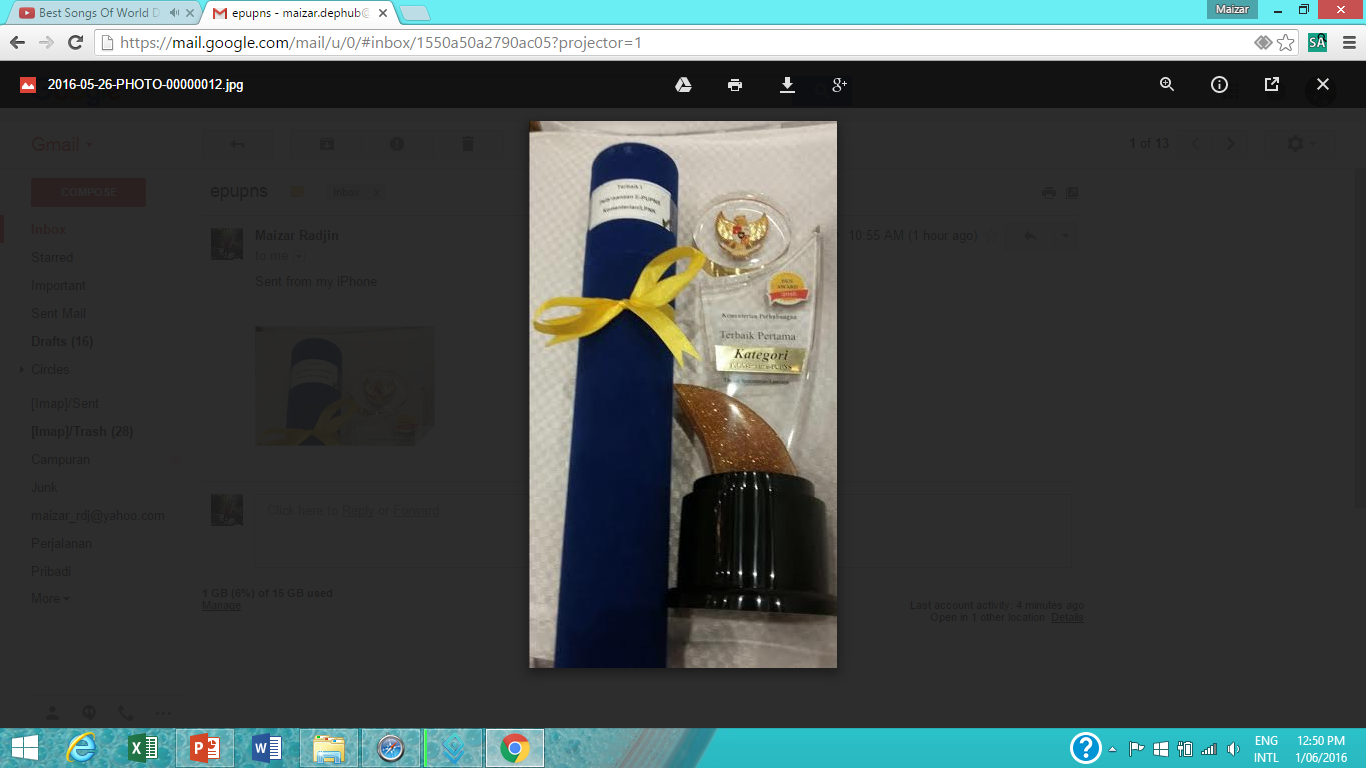 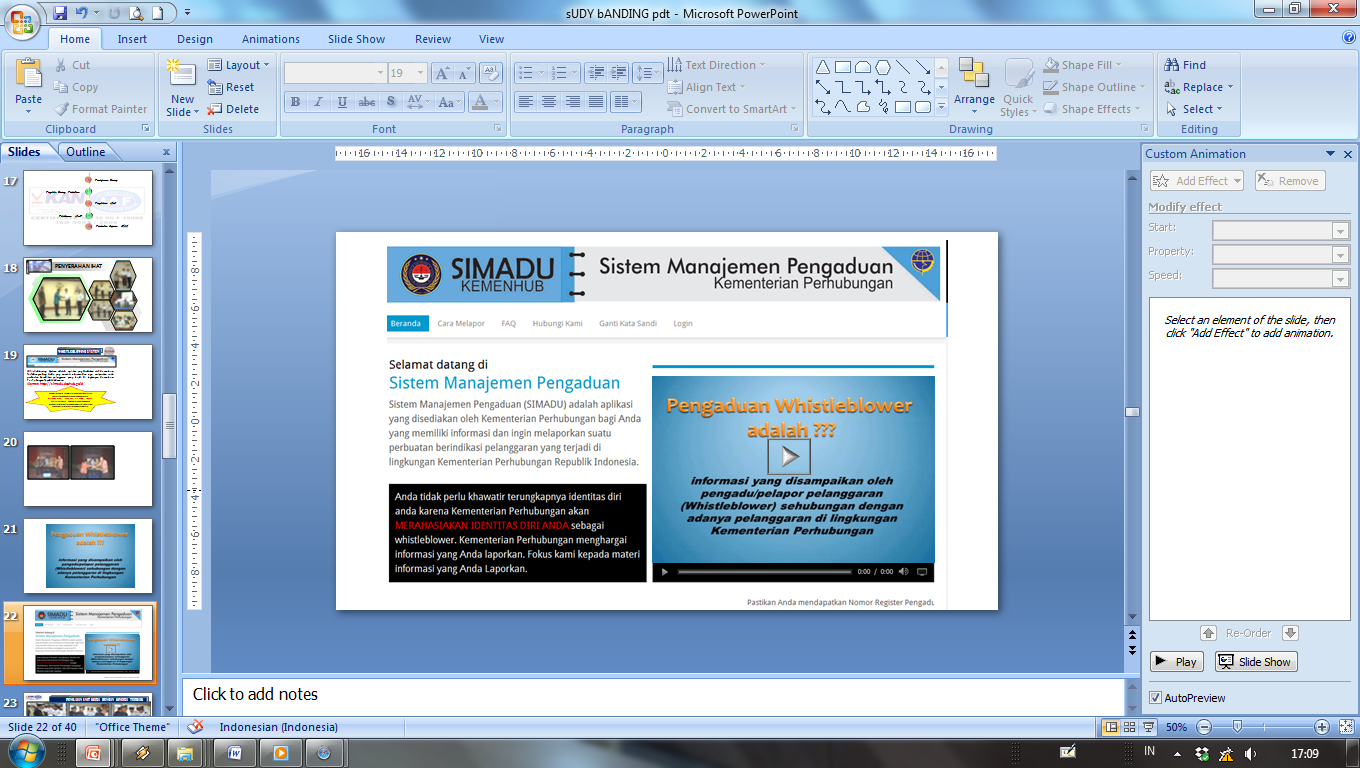 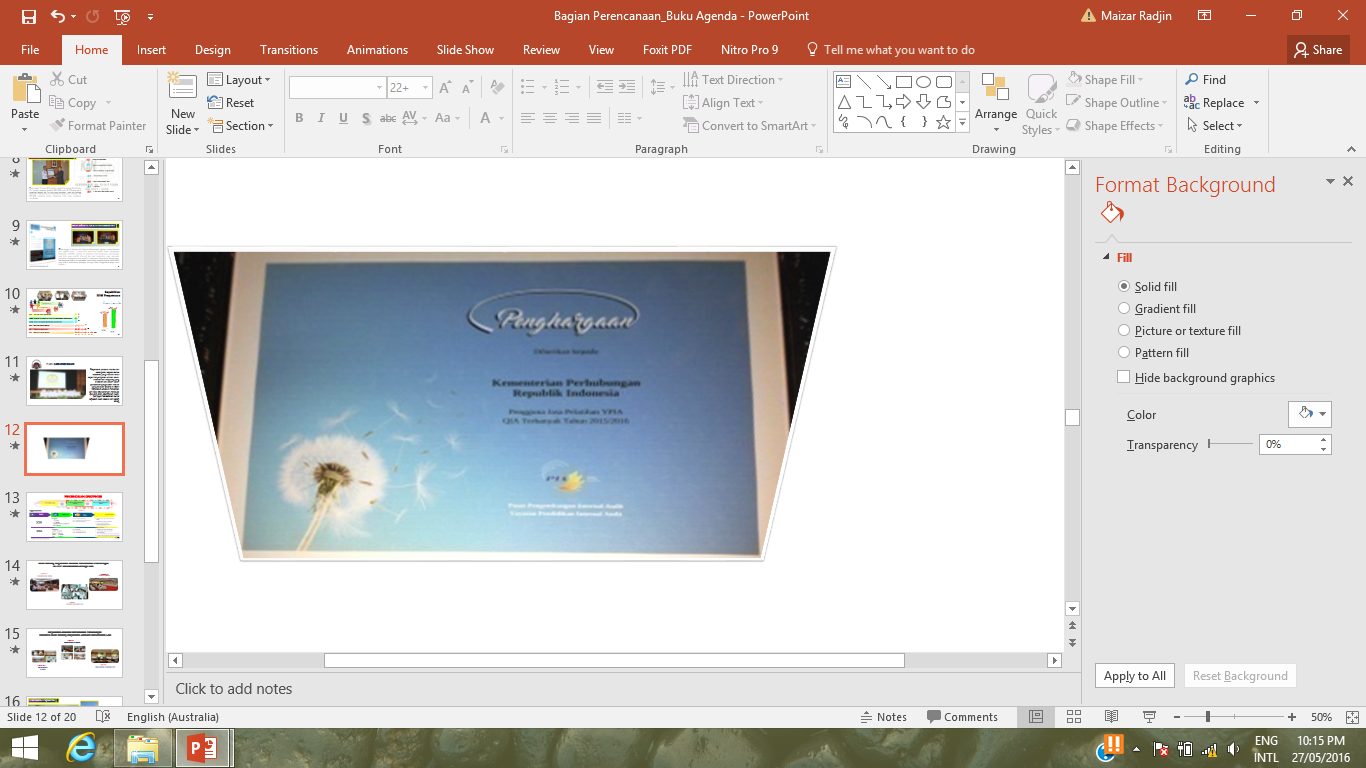 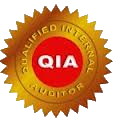 SERTIFIKASI 
QUALIFIED INTERNAL AUDIT (QIA) TERBANYAK
PEMBANGUNAN SISTEM WHISTLEBLOWING SYSTEM (WBS)
PELAKSANAAN E-PUPNS TERBAIK “BKN AWARDS”